JUDUl PENelitian /pengabdian
ketua
Seminar hasil penelitian dan pengabdian internal 
Ppns 2018
Pendahuluan / masalah di masyarakat
Tujuaan dan manfaat penelitian /gambaran solusi untuk masyarakat
Metode penelitian /metode pelaksanaan
Hasil dan pembahasan
kesimpulan
Output PENELITIAN /pengabdian
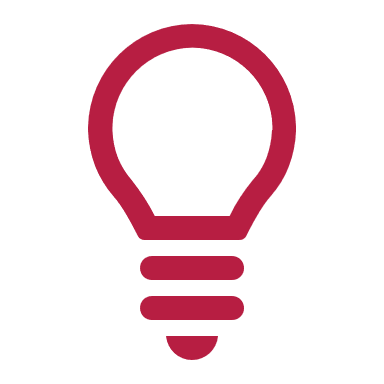 Prototipe
Terima kasih